2
2
0
4
(D)
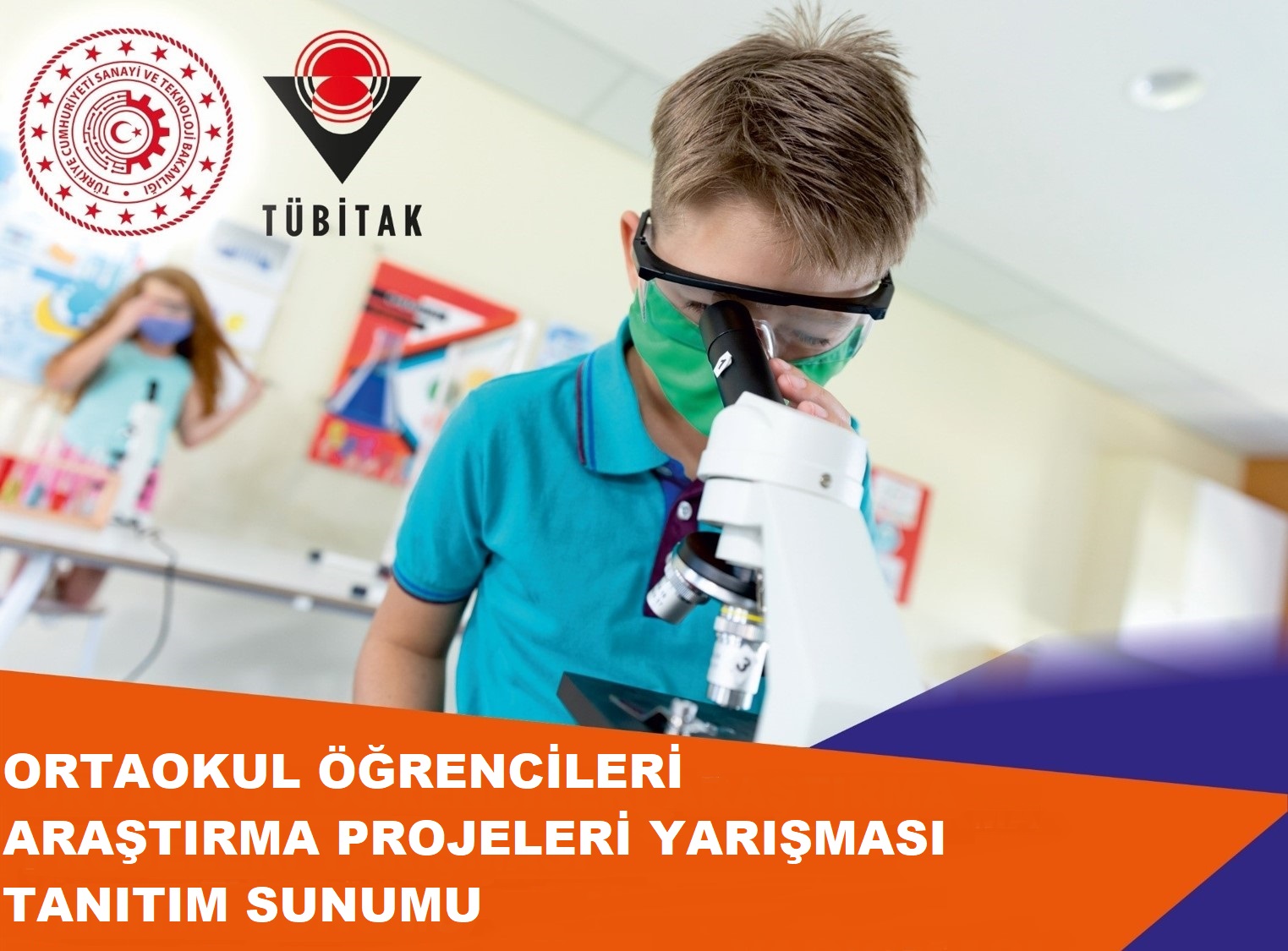 LİSE ÖĞRENCİLERİ İKLİM DEĞİŞİKLİĞİ 
ARAŞTIRMA PROJELERİ YARIŞMASI 
TANITIM TOPLANTISI
1
2204-D Lise Öğrencileri İklim Değişikliği Araştırma Projeleri Yarışması
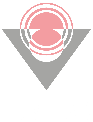 YARIŞMANIN AMACI
2204–D Lise Öğrencileri İklim Değişikliği Araştırma Projeleri Yarışması’nın amacı lise öğrencilerinin iklim değişikliği hakkında farkındalıklarını artırmak, ülkemizdeki doğal kaynakların sürdürülebilir şekilde kullanılması konusunda çalışmalar yapmasını teşvik etmek, bu konu hakkında toplum bilincini oluşturmak ve iklim değişikliğinin olumsuz etkilerine yönelik çözümler üretmelerini sağlamaktır.
Çağrı Takvimi( Başvuru ve Sergi Tarihleri)
Yarışma için yılda bir kez başvuru alınır. Yarışma süreçleri aşağıda özetlenmiştir.
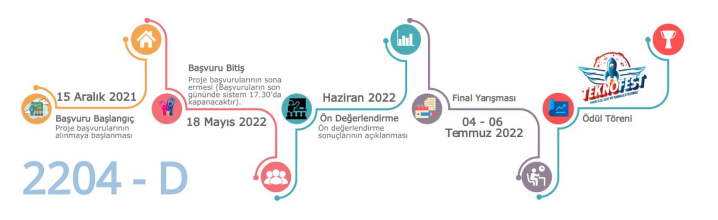 2
2204-D Lise Öğrencileri İklim Değişikliği Araştırma Projeleri Yarışması
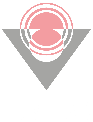 BAŞVURU KOŞULLARI
Yarışmaya, Türkiye ve KKTC’de öğrenim gören tüm lise öğrencileri katılabilir.

Yarışmaya her öğrenci yalnızca bir proje ile katılabilir ve her proje en çok üç öğrenci tarafından hazırlanır. 

Bir projede sadece bir danışman görev alabilir ve danışman birden fazla projeye danışmanlık yapabilir. Projede danışman olması zorunlu değildir. 

Yarışmaya başvuruda bulunacak bir projedeki öğrenciler ve danışman farklı okullardan olabilir.
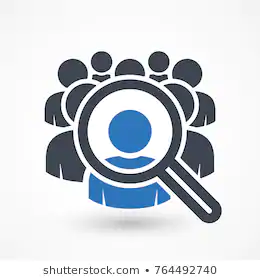 3
2204-D Lise Öğrencileri İklim Değişikliği Araştırma Projeleri Yarışması
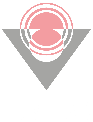 BAŞVURU KOŞULLARI
Projelerin, öğrencilerin özgün düşüncelerinden kaynaklanması, kendileri tarafından şekillendirilmiş, danışarak ama kendi bilgi ve becerileri ile yapılması gerekmektedir. Fikir aşamasında veya devam etmekte olan projelerle yarışmaya başvuru yapılmaz. Projelerin, Proje Rehberinde belirtilen formatta ve sonlandırılmış olarak yarışmaya başvurusunun yapılması gerekir.

Aynı ya da başka isimlerle ve/veya aynı ya da benzer içerikle (konuyla) herhangi bir proje yarışmasına, bu yarışmanın son başvuru tarihinden önce başvurusu yapılmış veya katılmış projelerle bu yarışmaya başvuru yapılamaz. Bu kurala uymadığı tespit edilen projeler, hangi aşamada olursa olsun yarışmadan elenir.
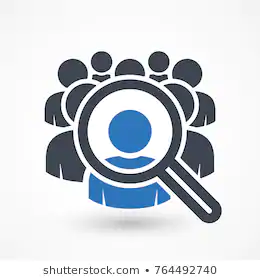 4
2204-D Lise Öğrencileri İklim Değişikliği Araştırma Projeleri Yarışması
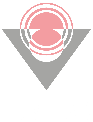 BAŞVURU KOŞULLARI
Başvuru sistemine eksik, hatalı veya yanlış belge ve bilgi yüklenmesi, hazırlanan projenin halk sağlığı ve güvenliği için risk teşkil etmesi, insanların kişilik haklarına aykırı çalışma yapılması, projede etnik kökene, kişi veya toplumu karalamaya yönelik içerik bulunması, omurgalılar üzerinde kesi yapılması, kan veya doku alınması, ağız ya da enjeksiyon yoluyla etkisi kesin olarak bilinmeyen tehlikeli ve yabancı madde verilmesi, sağlığı tehdit eden deneyler yapılması durumlarında proje başvuruları hangi aşamada olursa olsun yarışmadan elenir. 

Projeler başvuru yapılan ana alanda görevlendirilecek jüri tarafından değerlendirilecek olup, proje içeriğinin alt alanla olan ilişkisi değerlendirmede etkili olacaktır. Başvuru aşamasında yapılan ana alan ve alt alan seçimlerinde başvuru süreci bittikten sonra değişiklik yapılmayacaktır.
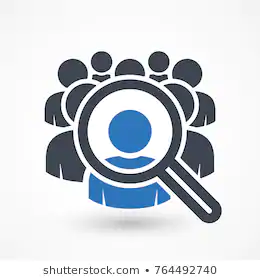 5
2204-D Lise Öğrencileri İklim Değişikliği Araştırma Projeleri Yarışması
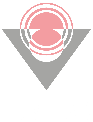 BAŞVURU İŞLEMLERİ
2022 yılı Lise Öğrencileri İklim Değişikliği Araştırma Projeleri Yarışması Proje Rehberine göre hazırlanan ve tamamlanan projelerin başvuruları 15 Aralık 2021 tarihinde başlar ve 18 Mayıs 2022 tarihinde, saat 17.30’da sona erer. Başvurular, https://e-bideb.tubitak.gov.tr adresinden çevrimiçi olarak yapılır. Başvuru yapacak öğrencilerin (proje iki veya üç öğrenci tarafından hazırlanmışsa her bir öğrencinin) ve varsa danışmanın ARBİS’e kayıtlı olması gerekir. (Bkz. https://arbis.tubitak.gov.tr)
İki veya üç öğrenci tarafından hazırlanan projelerde başvuru sistemine bir öğrenci giriş yapar ve diğer öğrenci/öğrenciler ile varsa danışman bilgilerini kendi bilgileriyle beraber sisteme kaydeder.
Öğrenci/öğrencilerin son altı ay içinde çekilmiş vesikalık fotoğrafları sisteme yüklenir.
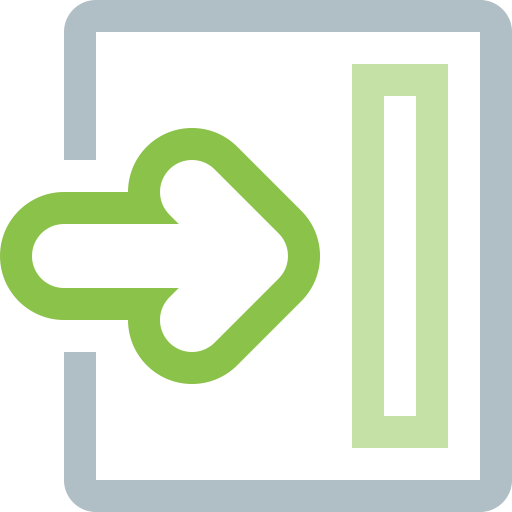 6
2204-D Lise Öğrencileri İklim Değişikliği Araştırma Projeleri Yarışması
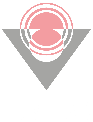 BAŞVURU İŞLEMLERİ
Proje çalışması, http://www.tubitak.gov.tr/tr/yarismalar/icerik-2204-d-lise-ogrencileri-iklim-değişikliği-projeleri-yarismasi adresinde bulunan şablon kullanılarak hazırlanır ve tek bir dosya halinde PDF formatında sisteme yüklenir. Proje özeti en az 150, en fazla 250 kelime; proje raporu en az 2, en fazla 20 sayfa olmalıdır. Proje raporu dışında kalan belgeler (bilimsel etik formu, izin belgeleri, fotoğraf, anket vb.) sistemde EK BELGELER kısmına yüklenir. 

Projeye ait video kaydı sisteme eklenebilir.  Video eklenmesi zorunlu değildir. Videonun boyutu 10 MB’ı geçmemeli ve FLV formatında olmalıdır.  

Başvuru tarihleri içerisinde, çevrimiçi başvuru yapıldıktan sonra değişiklik için onayı kaldırılıp tekrar onaylanmadan bırakılan projeler değerlendirmeye alınmaz.
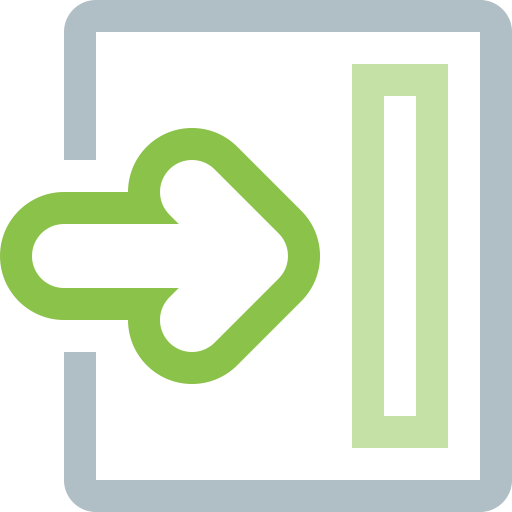 7
2204-D Lise Öğrencileri İklim Değişikliği Araştırma Projeleri Yarışması
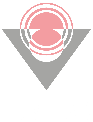 BAŞVURU İŞLEMLERİ
Başvuru sistemi kapandıktan sonra öğrenci ve danışman öğretmen bilgileri dâhil hiçbir değişiklik talebi kabul edilmez. Herhangi bir nedenle sistemde başvurusu tamamlanmamış projeler değerlendirmeye alınmaz.

Başvuru formu, TÜBİTAK’a gönderilmez. Bu formun başvuru sahipleri tarafından saklanması ve TÜBİTAK tarafından istendiğinde ibraz edilmesi gerekir.
Final aşamasına geçen öğrenciler tarafından Muvafakatname, Bilimsel Etik ve Proje Katkı Beyan Formu, Yarışma Kuralları Kabul Formu final aşaması öncesinde doldurularak TÜBİTAK’a gönderilir.
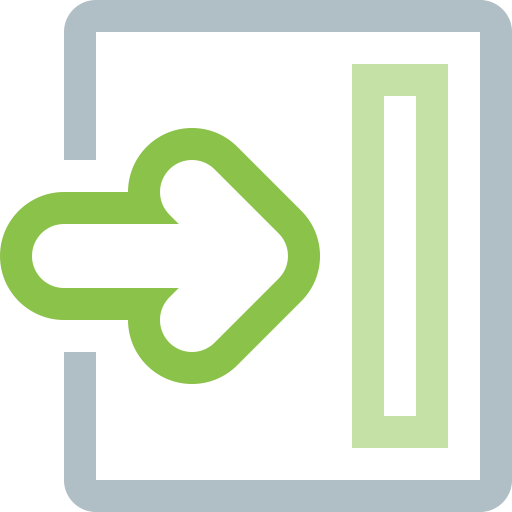 8
2204-D Lise Öğrencileri İklim Değişikliği Araştırma Projeleri Yarışması
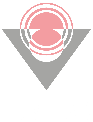 Yarışma Kategorileri
Yarışma 6 ana alanda ve bu alanların altında yer alan alt alanları kapsayacak şekilde   düzenlenmektedir.
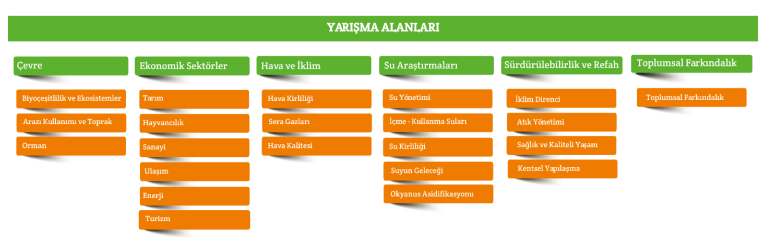 9
2204-D Lise Öğrencileri İklim Değişikliği Araştırma Projeleri Yarışması
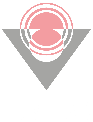 YARIŞMA SÜRECİ
Yarışma; 
Ön değerlendirme ve final sergisi olmak üzere iki aşamadan oluşmaktadır.
Final 
Sergisi

Bölge Yarışmalarında Birincilik Ödülü Alan Öğrenciler Katılmaktadır.
Bölge Sergisi

Ön Değerlendirmeyi Geçen Öğrenciler Katılmaktadır.
Her Bölgede yaklaşık 100 Proje Sergilenmektedir.
Ön Değerlendirme

Bölge Jürileri Tarafından Online Değerlendirme Yapılmaktadır. 
Ön değerlendirmeyi Geçen Projeler Bölge Sergisine Katılmaktadır.
10
2204-D Lise Öğrencileri İklim Değişikliği Araştırma Projeleri Yarışması
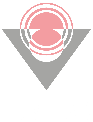 DEĞERLENDİRME YÖNTEMİ
Öğrenciler tarafından Proje Rehberine göre hazırlanan ve başvuru sistemine yüklenen projeler, her ana alan için oluşturulan jüriler tarafından bilimsel kriterlere göre değerlendirilir. Değerlendirme sonucuna yargı yolu dışında itiraz kabul edilmez.
 Projeler; Özgünlük ve Yaratıcılık, Bilimsel Yöntem, Sonuç ve Öneriler, Uygulanabilirlik, Yaygın Etki, Raporlama, Sunum gibi kriterlere göre değerlendirilir. Detaylı değerlendirme kriterlerine ve proje rehberine yarışmanın web sayfasından ulaşılabilir.
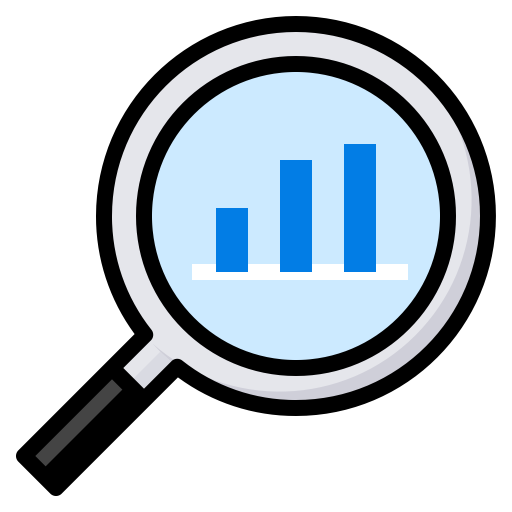 11
2204-D Lise Öğrencileri İklim Değişikliği Araştırma Projeleri Yarışması
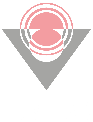 DEĞERLENDİRME YÖNTEMİ
Ön değerlendirme sonucunda başarılı bulunan projeler, final sergisine davet edilir. Covid-19 pandemi süreci göz önüne alınarak gerekmesi durumunda final değerlendirmeleri çevrimiçi olarak yapılabilir. 

 Takım halinde yarışmaya katılan öğrencilerin final aşamasına davet edilmeleri durumunda, sunumda ve yapılması halinde sergide tüm öğrencilerin bulunması zorunludur, aksi halde proje yarışmadan elenir.
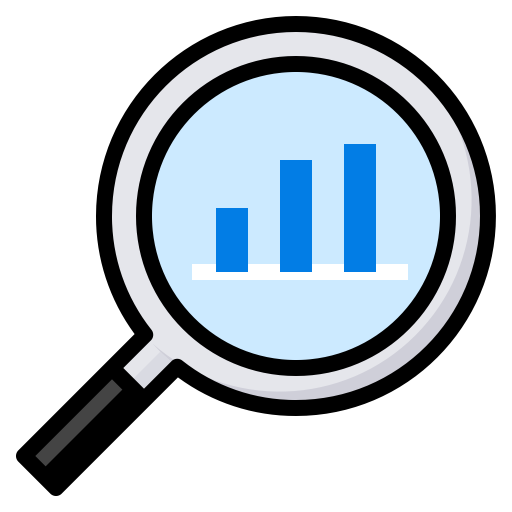 12
2204-D Lise Öğrencileri İklim Değişikliği Araştırma Projeleri Yarışması
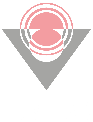 DEĞERLENDİRME YÖNTEMİ
Final aşamasında proje sahibi öğrenciler jüriye sözlü sunum yapacaktır. Öğrencilerden bu görüşme için bilgisayarda sunum hazırlamaları beklenir. Jüri sunumlarında kullanılacak bilgisayar ve projeksiyon cihazı TÜBİTAK tarafından sağlanır. Final aşamasında kullanılması öngörülen diğer teknik donanım ise proje sahibi öğrenciler tarafından temin edilir.
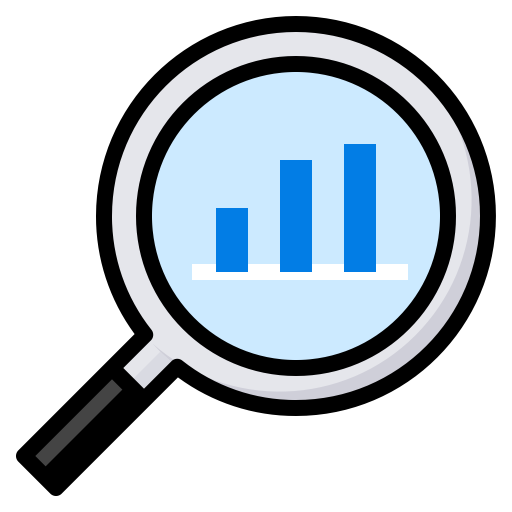 13
2204-D Lise Öğrencileri İklim Değişikliği Araştırma Projeleri Yarışması
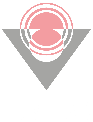 YARIŞMALARDA DERECELERE VERİLEN ÖDÜLLER
Yarışmanın final aşamasında yapılan değerlendirme sonucunda başarılı bulunan projelere, Birincilik, İkincilik, Üçüncülük ve Teşvik ödülleri verilebilir. Final aşamasında ödül alan öğrencilere proje başına para ödülü ve öğrencilere başarı belgesi, varsa danışman öğretmenine para ödülü verilir. Final yarışmalarında verilecek ödül ücretleri yarışmanın web adresinde yayınlanır.
14
2204-D Lise Öğrencileri İklim Değişikliği Araştırma Projeleri Yarışması
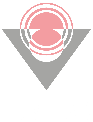 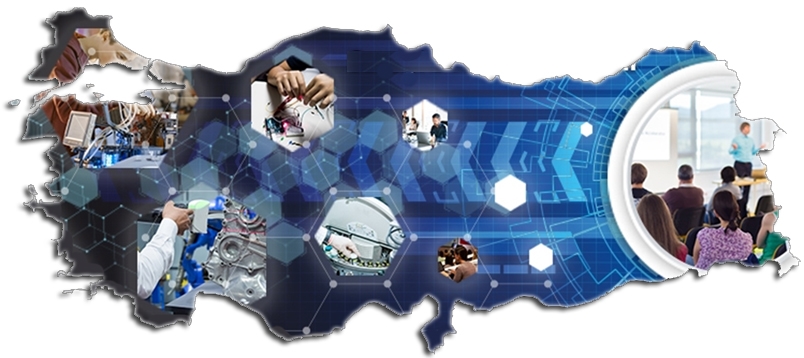 TEŞEKKÜRLER
15
2204-D Lise Öğrencileri İklim Değişikliği Araştırma Projeleri Yarışması
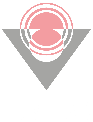 Ar-Ge Birimi Tel No		: 0434 226 91 74Ar-Ge Birimi e-posta        : arge13@meb.gov.tr
16